Русский язык
7
класс
Тема: Как указать на 
лицо, предмет, признак?
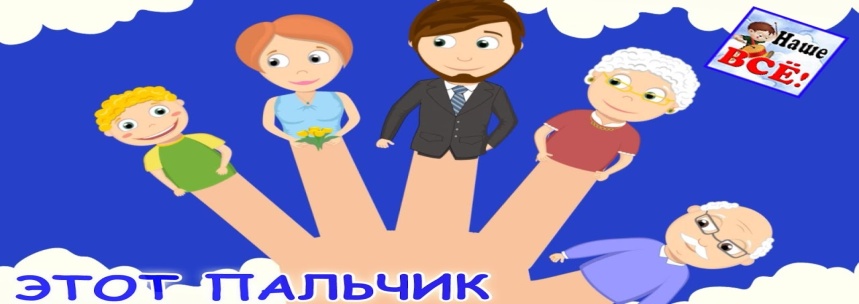 Указательные местоимения
Один из разрядов местоимений
Указывают на лицо, предмет, его признак и количество
Отвечают на вопросы
какой?  каков? сколько?
тот, этот,  такой, таков, столько
Внимание! Запомните!
В тот город мы уже не вернёмся.
                Такой беспорядок царит в комнате!
                        Столько солнца вокруг!
Внимание! Запомните!
экий, этакий, сей, оный;
Внимание! Запомните!
такой дом; такая улица; такое озеро; такие цветы.
Синтаксические особенности указательных  местоимений
Тот час был нестерпимо ярок
И, кажется, звенел до слёз. (А. А. Ахматова)
Каков привет — таков и ответ.
Особенность здешнего климата такова, что зима как бы сразу переходит в лето.
Внимание! Запомните!
А за Уралом — Зауралье,         Я счастлив тем, что я оттуда,
А там своя, иная даль.            Из той зимы, из той избы. 
                                                                          (А. Т. Твардовский)
Внимание! Запомните!
Вот эта улица. Вот этот дом.
Вот это место. Вот эти люди.
Внимание! Запомните!
Спрячься вон за тот куст смородины и    
притаись тихонько.
Не ошибается тот, кто ничего не делает.
Не тот мой отец, что за столом сидит, а вот он - сейчас пришёл!
Внимание! Запомните!
Он такой же, как и все.
Внимание! Запомните!
Такая красивая барышня должна всегда улыбаться.
                                                      (Барбара Картленд)
Внимание! Запомните!
Губернский врач, судья, исправник —
                  Таков его всегдашний круг;
                                                                          (М. Ю. Лермонтов)
Синтаксические особенности указательных  местоимений
Столько лет прошло с тех пор.
Синтаксические особенности указательных  местоимений
Он много думал о том, что произошло.
        Я буду писать и про то, и про это.
Синтаксические особенности указательных  местоимений
Это что ты делаешь?
           И откуда это он только взялся. 
              Жизнь — это прекрасно!
Cклонение указательных местоимений
Cклонение указательных местоимений
Цифровой диктант
Укажите номера предложений с указательными местоимениями.
Цифровой диктант
1)  Им так и хотелось уехать куда-нибудь.
2) Вникните во всё это хорошенько.
3) Мне нужно выяснить кое-какие подробности.
4) Этот цветок ничто иное, как нарцисс.
5) Ему не с кем было посоветоваться.
6) Ничего не трогало его. 
7) Им ни в чём нельзя доверять.
8) Андрей сидел рядом с ним.
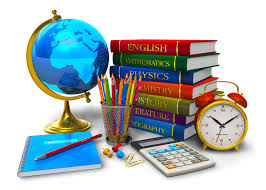 Цифровой диктант. Проверьте!
Нам так и хотелось уехать куда-нибудь.
Вникните во всё это хорошенько.
3) Мне нужно выяснить кое-какие подробности.
4) Этот цветок ничто иное, как нарцисс.
5) Ему не с кем было посоветоваться.
6) Ничего не трогало его. 
7) Им ни в чём нельзя доверять.
8) Андрей сидел рядом с ним.

          Правильный ответ: 1, 2, 4.
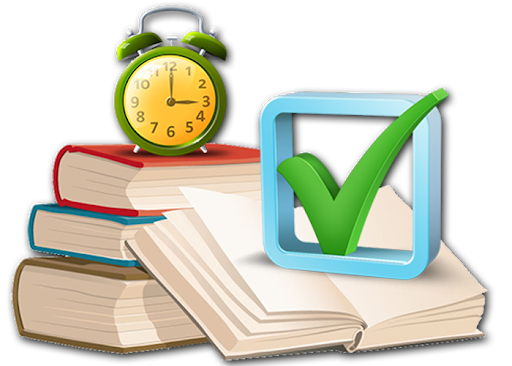 Словарная работа
тот – o‘sha, anavi
этот – bu, shu, ushbu
таков – shunaqa
такой – shunday 
сколько – qancha
столько – shuncha
тут – shu yerda
там – u yerda
cюда – bu yerga
отсюда – bu yerdan.
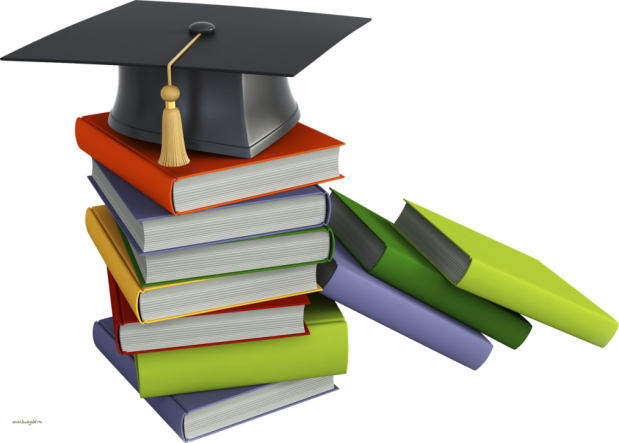 Задание для самостоятельного выполнения
§ 9. Как указать на 
лицо, предмет, признак?
Упражнение 101, 102 (стр. 37).
Упражнение
298
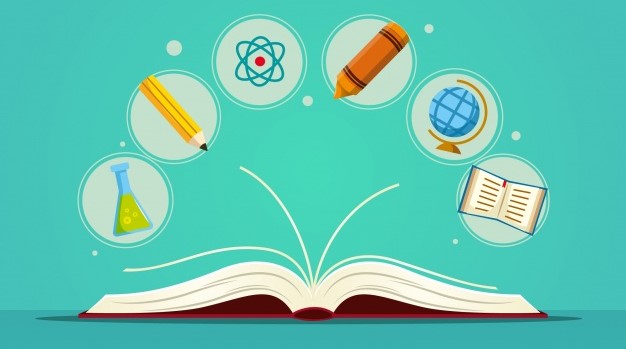